プログラム
１２：００～　　　　　　　開場・ベンダー展示見学・よろず経営相談
１３：００～　　　　　　　開会あいさつ	
１３：１０～１４：１０　講演①
１４：１０～１４：３０　　休憩・ベンダー展示見学・よろず経営相談
１４：３０～１５：３０　講演②
１５：３０～１６：００　　休憩・ベンダー展示見学・よろず経営相談
１６：００～１７：００　講演③
１７：００～　　　　　　　閉会あいさつ
ＩＯＴベンダー展示紹介
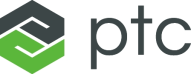 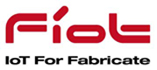 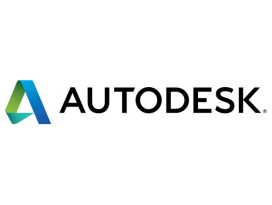 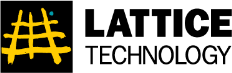 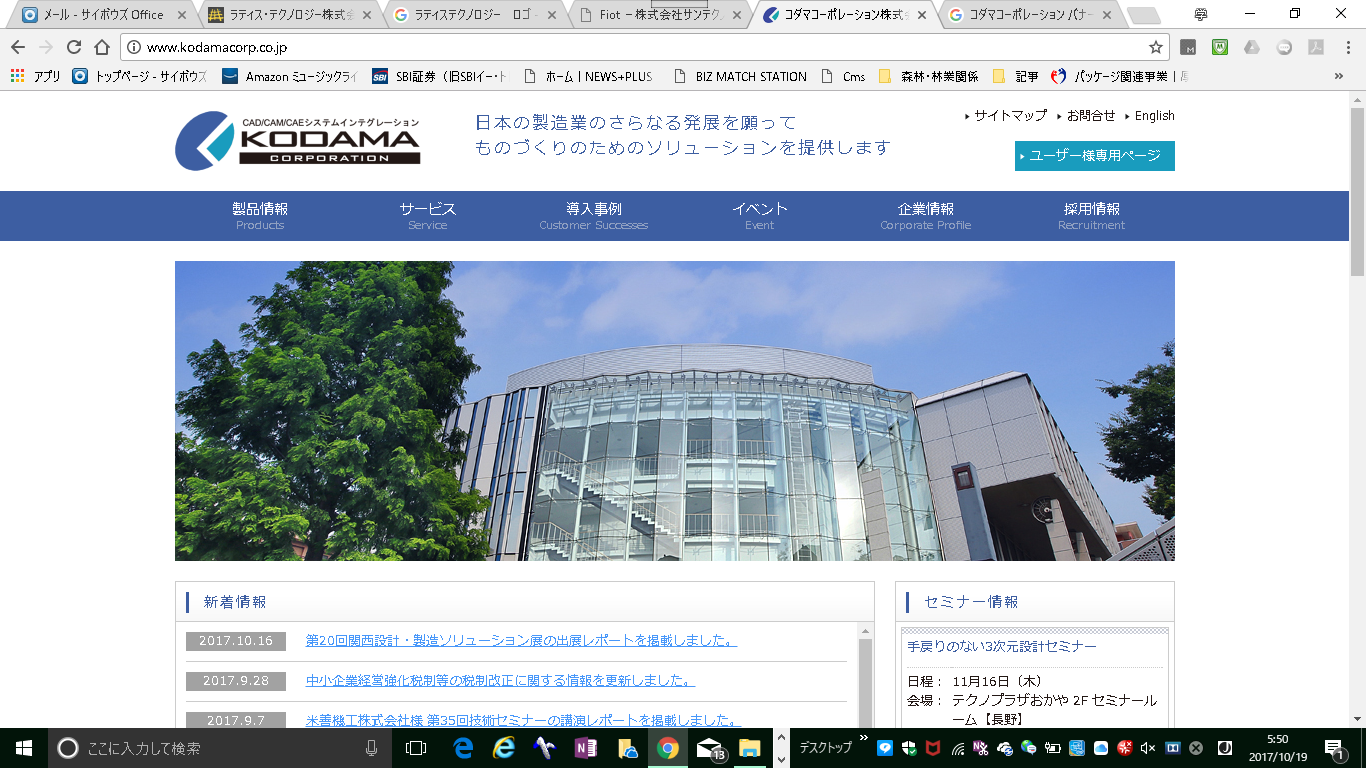 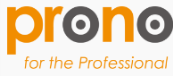 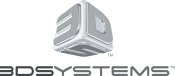 参加申込書
申込先  FAX：0852－60－5105 Email：yorozu＠joho-shimane.or.jp